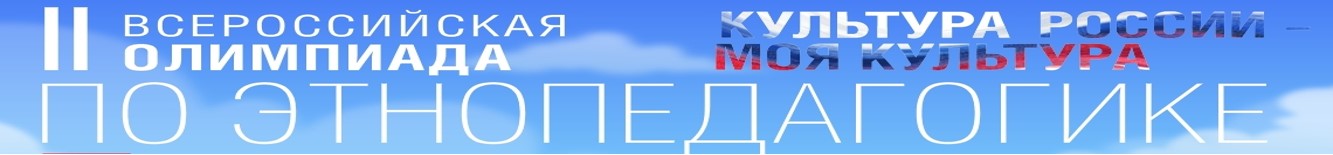 Конкурс 
этнопедагогических кейсов  
 «Диалог культур»
Для студентов организаций 
высшего образования
КОНКУРС
Конкурс этнопедагогических кейсов «Диалог культур» ориентирован на выявление способности и готовности к взаимодействию в различных этнических группах, решению проблем межнационального общения и предполагает решение кейс-задачи. 
Максимальное количество баллов за конкурс – 45. Время выполнения – 45 минут.
ЗАДАНИЕ
Разработайте проект мероприятия этнопедагогической направленности. 
Проект мероприятия этнопедагогической направленности представляет собой методический продукт для использования в профессиональной педагогической деятельности
с учетом специфики образовательной организации
с конкретной возрастной категорией обучающихся
с определенной образовательной целью
в условиях разнообразия форм образовательной деятельности 
с применением поливариантного этнопедагогического материала
Инструкция
Для разработки каркаса мероприятия этнопедагогической направленности используйте предложенные структурные модули. В каждом структурном модуле выбирайте один из предложенных вариантов.
Смоделируйте содержательное наполнение модулей с учетом этнопедагогических знаний и технологий этнопедагогической деятельности. 
Информацию занесите в технологическую карту (смотри приложение к презентации). 
Результат – графический проект мероприятия этнопедагогической направленности вышлите на эл.почту: kafedra67@mail.ru
СТРУКТУРНЫЕ МОДУЛИ
Тип организации
организация дополнительного образования
общеобразовательная организация
дошкольная образовательная организация
организации сферы социального обслуживания населения
СТРУКТУРНЫЕ МОДУЛИ
Возрастная категория
старшие подростки 
(10-11 класс)
подростки 
(8-9 класс)
младшие подростки 
(5-7 класс)
младшие  школьники 
(1-4 класс)
дошкольники
СТРУКТУРНЫЕ МОДУЛИ
Целевое назначение программы
знакомство с культурой традициями, праздниками и др. народов России
формирование толерантных отношений, создание условий для диалога культур
физическое воспитание (спортивно-оздоровительное направление)
воспитание и развитие духовно-нравственных качеств
развитие творческих способностей
СТРУКТУРНЫЕ МОДУЛИ
Форма проведения
концерт
народный праздник
игра (интеллектуально-познавательная, деловая и др.)
открытый урок
классный час
тренинг
спектакль
экскурсия
СТРУКТУРНЫЕ МОДУЛИ
Этнопедагогические средства
произведения устного народного творчества
 (сказки, были, пословицы, поговорки)
народная музыка, песни, танцы
народное декоративно-творческое искусство
народные состязания и игры
народные праздники
народный театр
Технологическая карта программы мероприятия

ФИО______________________________________________________________

Место учебы (образовательная организация_________________________________________
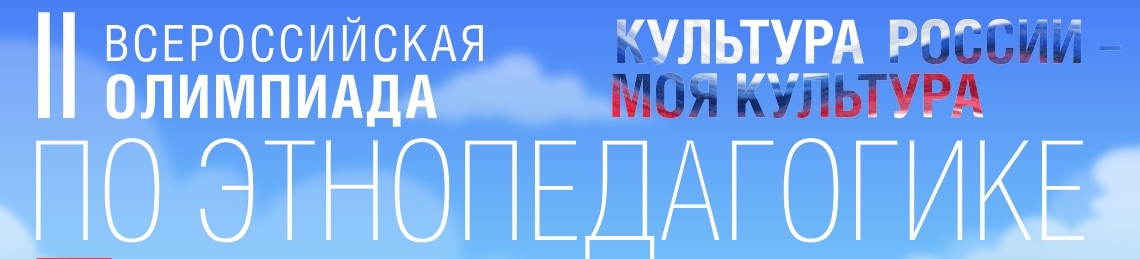 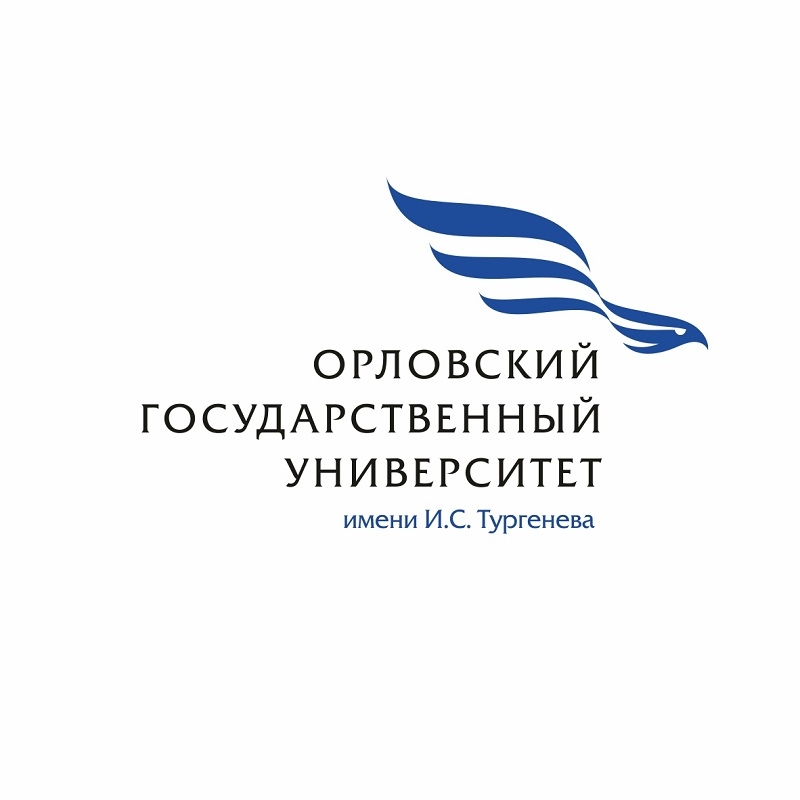 Желаем 
плодотворной работы и уверенной победы
 всем участникам Олимпиады!